The 13 Original Colonies
Mr. Paoletti
What is a colony?
a country or area under the full or partial political control of another country.
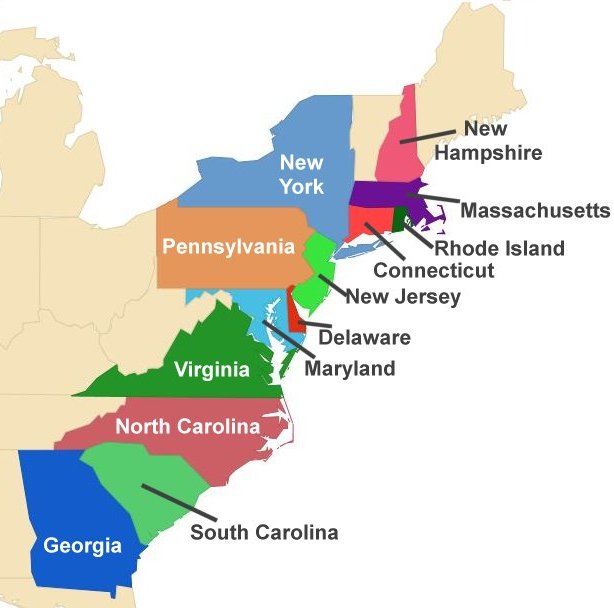 New England Colonies
-Connecticut
-Massachusetts
-New Hampshire
-Rhode Island
Middle Colonies
Delaware
New Jersey 
New York
Pennsylvania
Southern Colonies
Georgia
Maryland
Virginia
North Carolina
South Carolina